Eerste beskawings in RSA
Die San/Khoi
i. Hottentotten au±' der Ja gd.
Jagter-versamelaars
	- Geleef van die veldkosse en jag
	- 10 000 jaar gelede
Die San
Die Mans
Gejag met pyl en boë en klipmesse en knopkieries.  
Gif van slange en giftige plante gebruik.
Die Vrouens
Versamel veldkosse
Maak klere en velkomberse
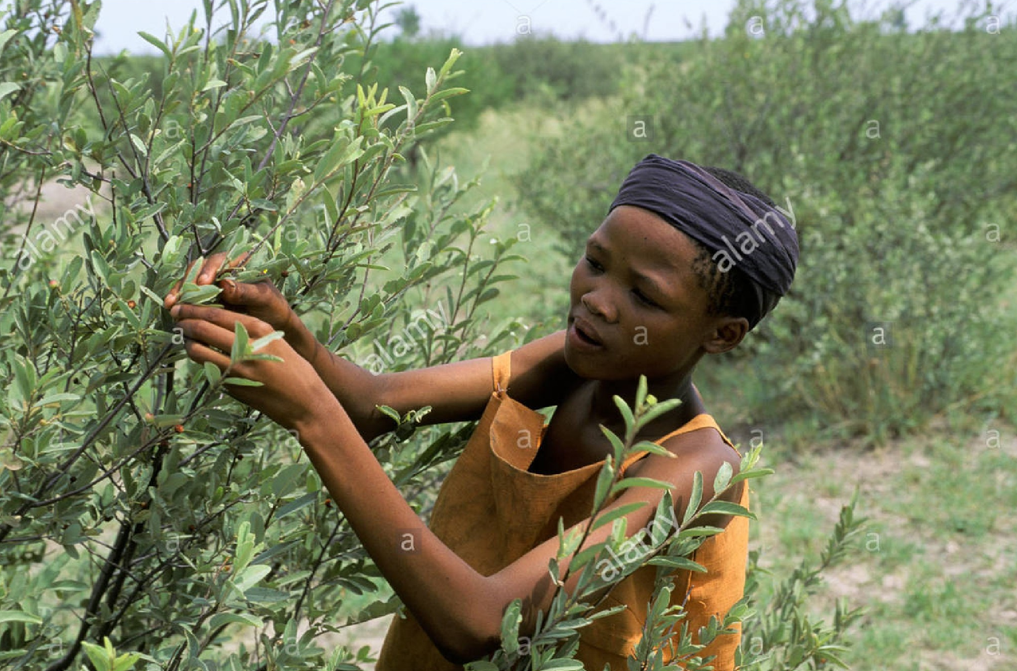 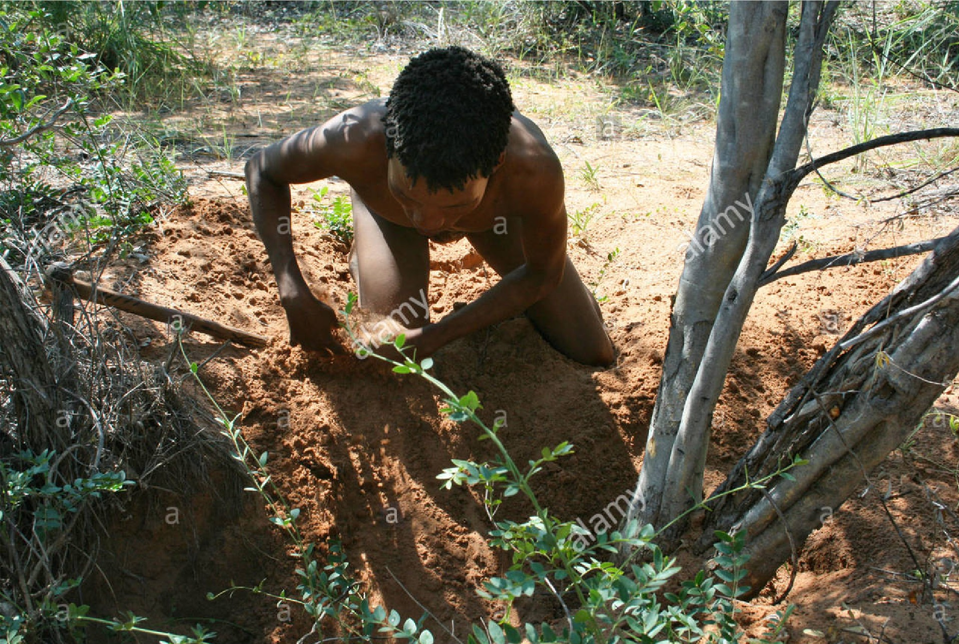 Water
Plante
Ondergronds
Oggend dou
Houers van volstruisdoppe en kalbasse gestoor.
VUUR
Vuur gemaak deur stokkies vinnig in die holte van stuk hout heen-en-weer te draai.
Droë gras op houtjie gepak wanneer rook uitkom
Stokkies weer gedraai tot grassies aan die brand slaan.
Rotskuns/ Tekeninge
San woon in grotte of onder kranse
Sjamaan (medisyne man/vrou) 
In ‘n beswyming ( droom) waar hul vreemde dinge sien en dit teken.  Elande het groot betekenis ingehou
Verf was gemaak van plantsap,  klei, houtskool, bloed, eierwit en as.  Minerale is gebruik om kleur te kry bv rooi.
Geverf met vere, dierehare, riete 
-  Weskaap kom tekeninge voor in  Koue  Bokkeveld   
    en  in die Cederberge.

.
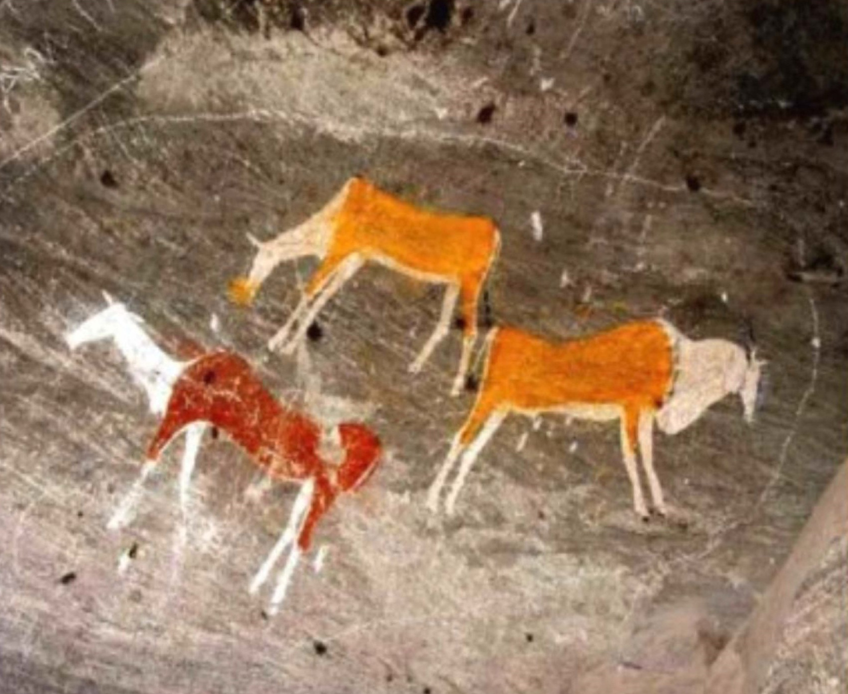 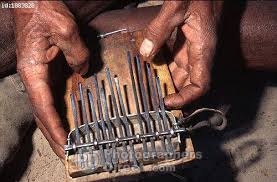 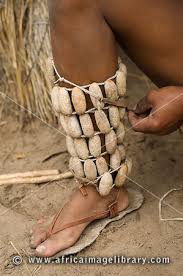 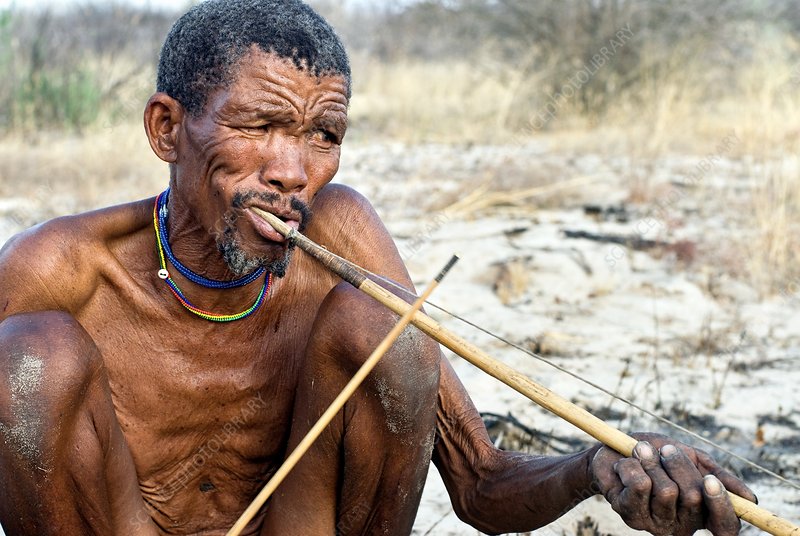 Die Khoi
Veeboere
Beeste en bokke wat die Khoi aangehou het  was nie eintlik bedoel vir vleis nie, maar vir melk. Hulle het  melk laat suur word voordat hulle dit gedrink het.
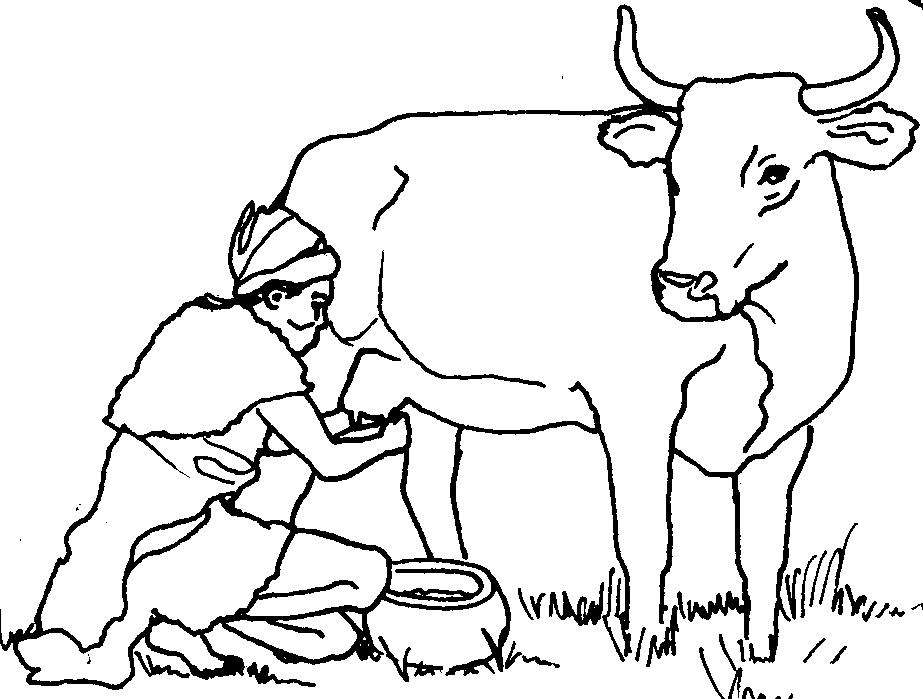 Vrouens
-   Die  vrouens het ook 'n soort wyn gemaak van heuning en  dit is        meestal om die kampvuur saans gedrink.     Mans -   Die  mans se werk was om te jag.  Hulle het meestal wild  gevang met valstrikke en het ook hondeaangehou  wat dan gehelp het metdie jag. -   Omdat die Khoekhoen vee aangehou het het hulle meestal op een plek gebly.
Matjies hutte
- Bestaan uit 'n raamwerk van hout (latte) wat  bedek is met    
   matjies (dun riete wat aanmekaar gevleg en  vasgebind is).  
 - Hutte kon maklik opgeslaan word,  maar was stewiger as die  
   skerms van die San. 
 .
Hutte is in 'n kring opgeslaan met 'n kraal van takke in die   
middel, dit het die vee beskerm teen wilde diere en ook  teen diefstal.
Die Khoi het vir hulself klere van skaapvelle  gemaak, wat in die winter met die wollerige kant na binne  gedra is, en in die somer met die gladde kant binnetoe.
 Die  kaptein van die stam se klere was meestal van leeu- of  tiervel. 
Hulle het ook daarvan gehou om ivoorringe om die  arms en velringe om die enkels te dra as versierings. Die  vrouens het hul vel klere met krale en ander voorwerpe versier.
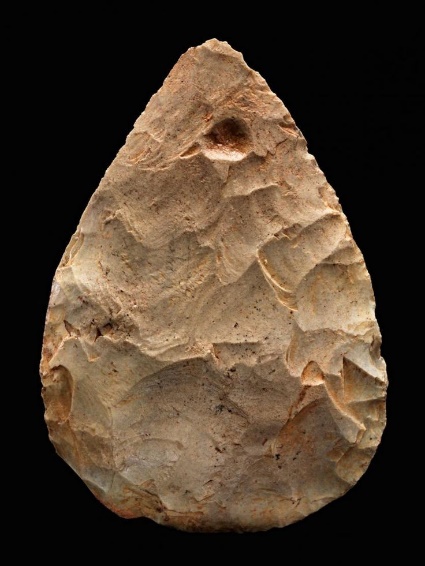 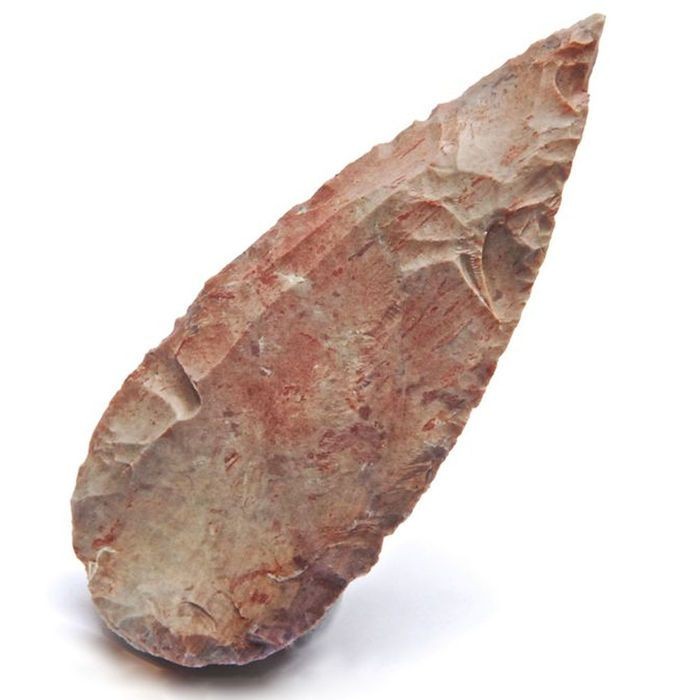 Hul god se naam was Tsiu of Goab.
Als geskape asook mense se gesondheid beheer.
Sang en dans was baie belangrik vir hulle.
Eie musiekinstrumente gemaak
Tromme is uit klei gemaak en met diervel oorgetrek.
Die goura was ń soort fluit wat baie gewild was.
- Geen Khoi meer oor vandag.-  Van die  Khoekhoen is met mense uit ander volke soos die San,  swartmense en blankes getroud. Ander volke soos die  Griekwas het hieruit ontstaan. - Pokkeepidemie in die Kaap. Die Khoekhoen wat baie in kontak  was met die blankes, het egter die siekte opgetel, versprei  en groot getalle van die Khoi- bevolking het gesterf
Thank you